SEARCHING TRAJECTORIES BY LOCATIONS-AN EFFICIENY STUDY
Presentation by:
Arun Vadivel
Kirthika Muthukumaran
Neha Mahajan
Saranya Manoharan
OUTLINE OF THE PAPER
Introduction
Saranya Manoharan
Query Processing-IKNN Algorithm
Neha Mahajan
Adaption of λ-NN Algorithm
Kirthika Muthukumaran
Optimization and Experiments
Arun Vadivel
SEARCHING TRAJECTORIES BY LOCATIONS
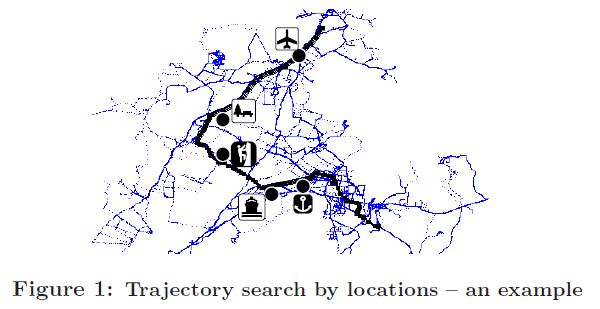 INTRODUCTION
Searching trajectories by locations. 
Query is only a small set of locations with or without specified order.
Target is to find the k-BCT* from database where it best connects the designated locations.


		*k-BCT – k- Best Connected Trajectories
PROCESS
Similarity function
how good trajectory connects the query location with both spatial and order constraint. 
Efficient k-BCT search
based on Incremental k-NN Algorithm (IKNN).
IKNN refines trajectories by using Lower and Upper bound similarity.
Adapting Best-first and Depth-first k-NN algorithms in IKNN properly.
IKNN adopting the depth-first strategy achieves a good search performance comparable to the best-first strategy.
BENEFITS
Tourist / Travel agency
Survey popular routes through some attractions.
Zoologists
Finding nearest trajectory of animals to some stationary point (eg. Source of food).
Transport Department
Investigate the driving habits of local residence within a suburb and onwards analyze the traffic causes of some critical road intersections.
K-BEST CONNECTED TRAJECTORYQuery for searching trajectories by multiple geographical locations.
Indicated by coordinates like (latitude, longitude)
For example, a query with three locations A, B and C appears as
 {A(37.2601,122.0941) ,B(37.2721,122.0648) ,C(37.3344,122.1538)}
		 A(37.2601,122.0941)


If an order constraint further applies, the found trajectories connecting A, B and C should also preserve the visiting order (A → B → C)
Latitude of A
Longitude of A
K-BEST CONNECTED TRAJECTORY
Trajectories recorded by GPS devices in the form of a series of locations/points:
	{ p1, p2, · · · , pl } where pi is a trajectory point 	represented by (latitude, longitude), and l is the 	number 	of points in the trajectory. 

The k Best-Connected Trajectory (k-BCT) query Q is represented by a set of locations:
		Q = {q1, q2, · · · , qm}
	where m is the number of query locations, and 	the user may further assign a visiting order to 	the locations, in which case Q is treated as a 	sequence of locations from q1 to qm
K-BEST CONNECTED TRAJECTORY
To determine the Similarity function we define the distance between query location qi and trajectory R = {p1, p2, · · · , pl} as:



Diste(qi, pj) is the Euclidean distance between qi and pj
Distq(qi,R) is the shortest distance from qi to any point on R 
<qi, pj> a matched pair.
Query Q is without an order constraint, we define the similarity Sim(Q,R) between Q and R based on the distance of each matched pair as follows:
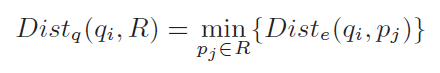 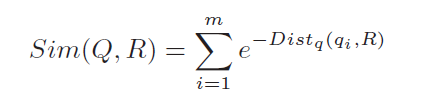 K-BEST CONNECTED TRAJECTORY
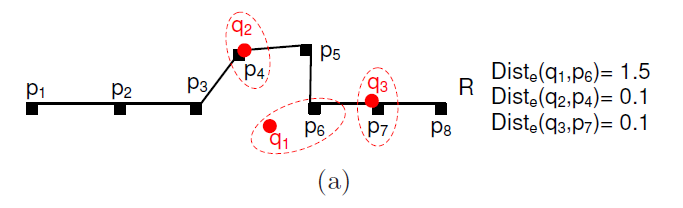 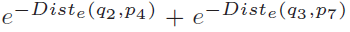 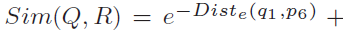 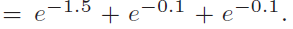 Suppose the user wishes to make visits in the order of 
q1 → q2 → q3.
K-BEST CONNECTED TRAJECTORY
We define the similarity Simo(Q,R) for ordered query locations in a recursive way as:




where Head(∗) is the first point ∗ , and Rest(∗) indicates the rest part of ∗ after removing the first point, e.g., 
		Head (Q)=q1	
		Rest(Q) = {q2, q3, · · · , qm}.
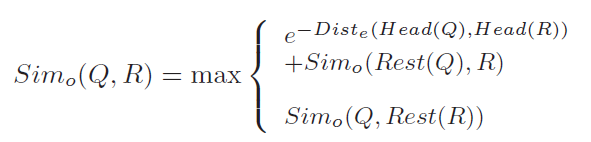 Query Processing
The IKNN algorithm uses the spatial index to search close-by trajectories for each query point and then merges the result to get exact k-BCT.

With points of all database trajectories indexed by one single R-tree, once we find the nearest point with respect to a query location, the trajectory which contains this point must be the closest trajectory to the query location.

The support access to whole trajectory points from same trajectory are connected by double linked list.
Definition (k-BCT Query)
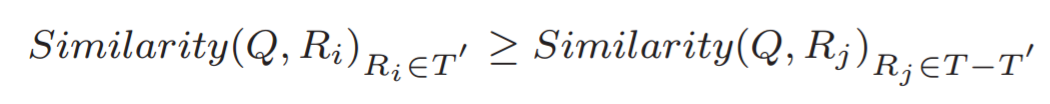 IKNN Algorithm
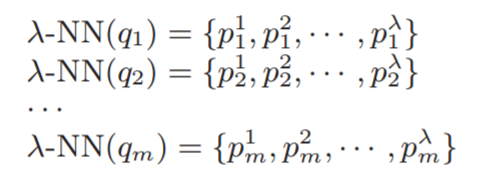 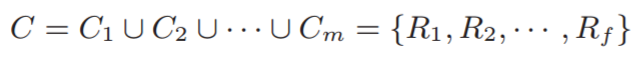 IKNN continued…
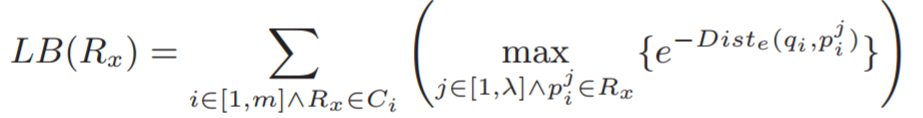 IKNN continued…
A similarity function between Q and A is based on the distance of each matched pair.
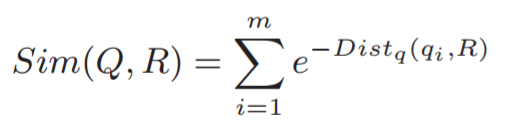 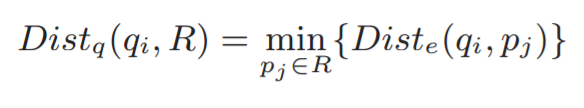 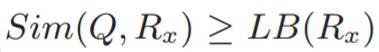 IKNN continued…
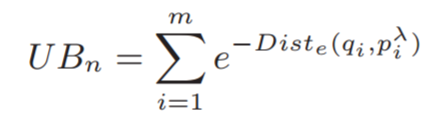 We use both the LB and UB to set-up pruning mechanism to avoid scanning the whole trajectory databases and thus restrict the search space.
IKNN continued…
IKNN continued…
IKNN continued…
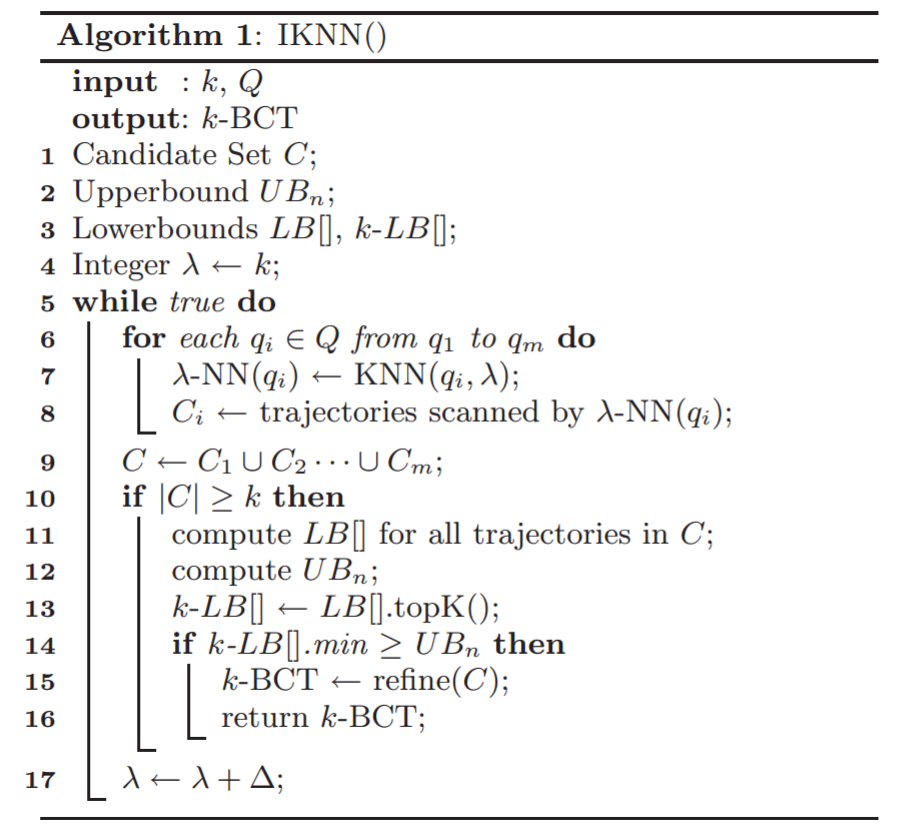 IKNN continued…
The refine() function in Algorithm 1 performs a refinement step and its further prunes un-qualified candidates from C to get the final k-BCT results.
We define an upper bound UB of similarity for the candidate trajectories in C as follows:
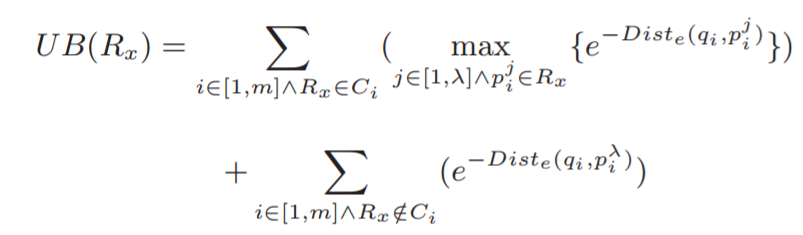 IKNN continued…
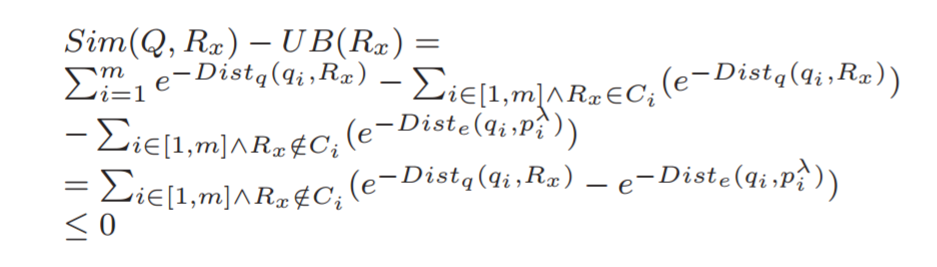 IKNN continued…
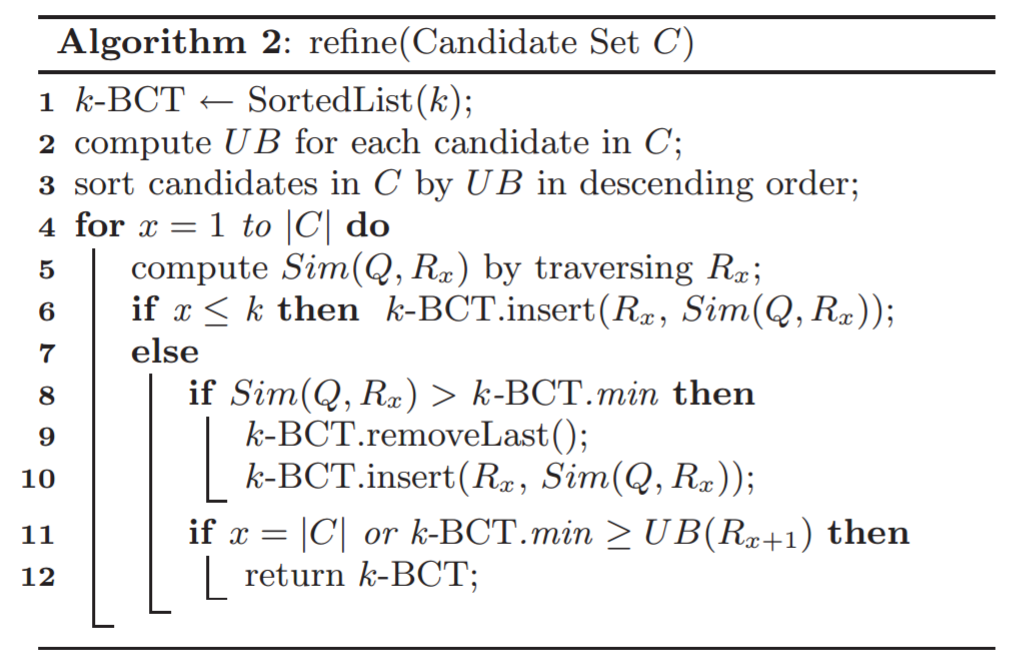 IKNN Example
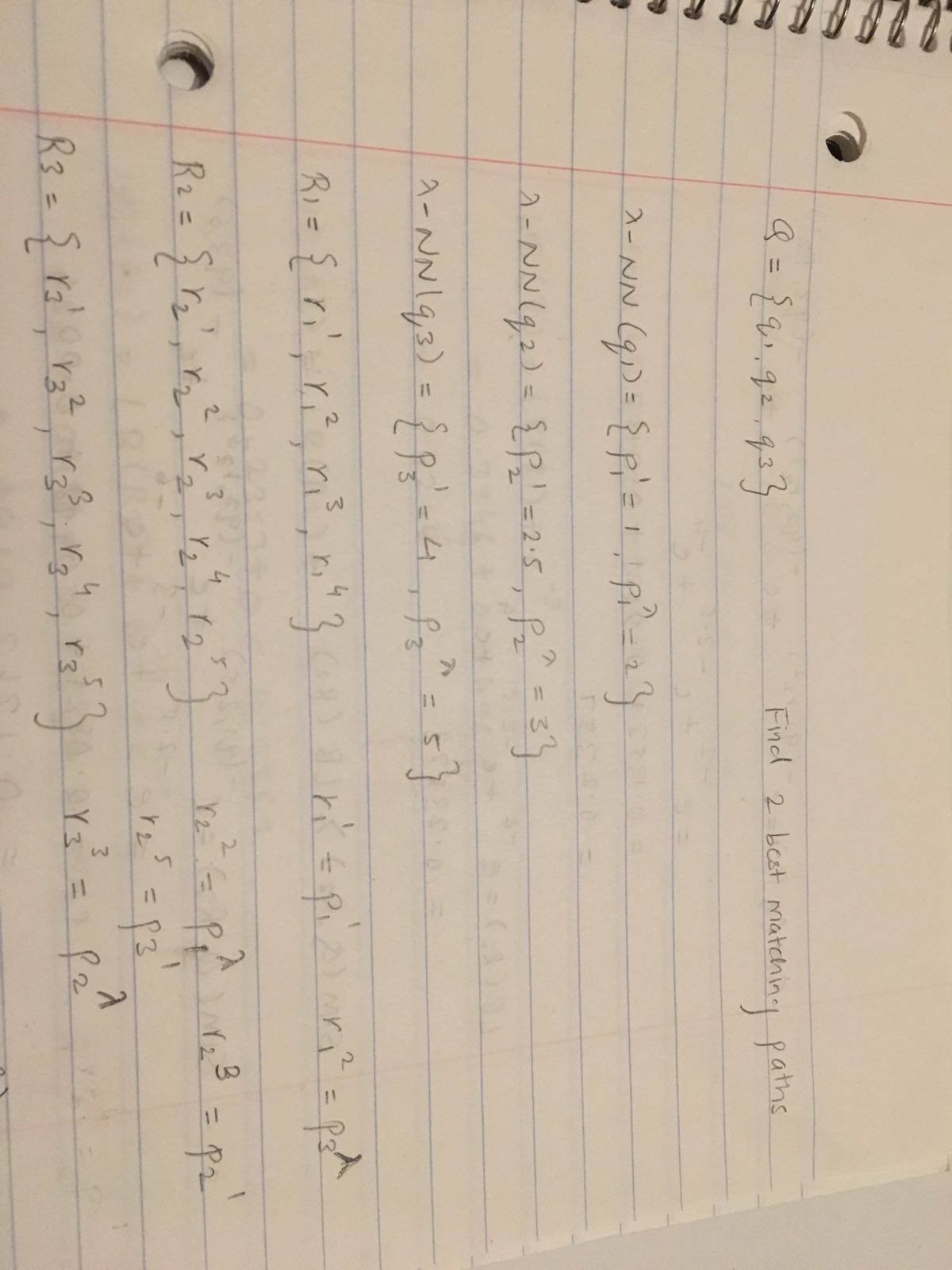 IKNN Example continued…
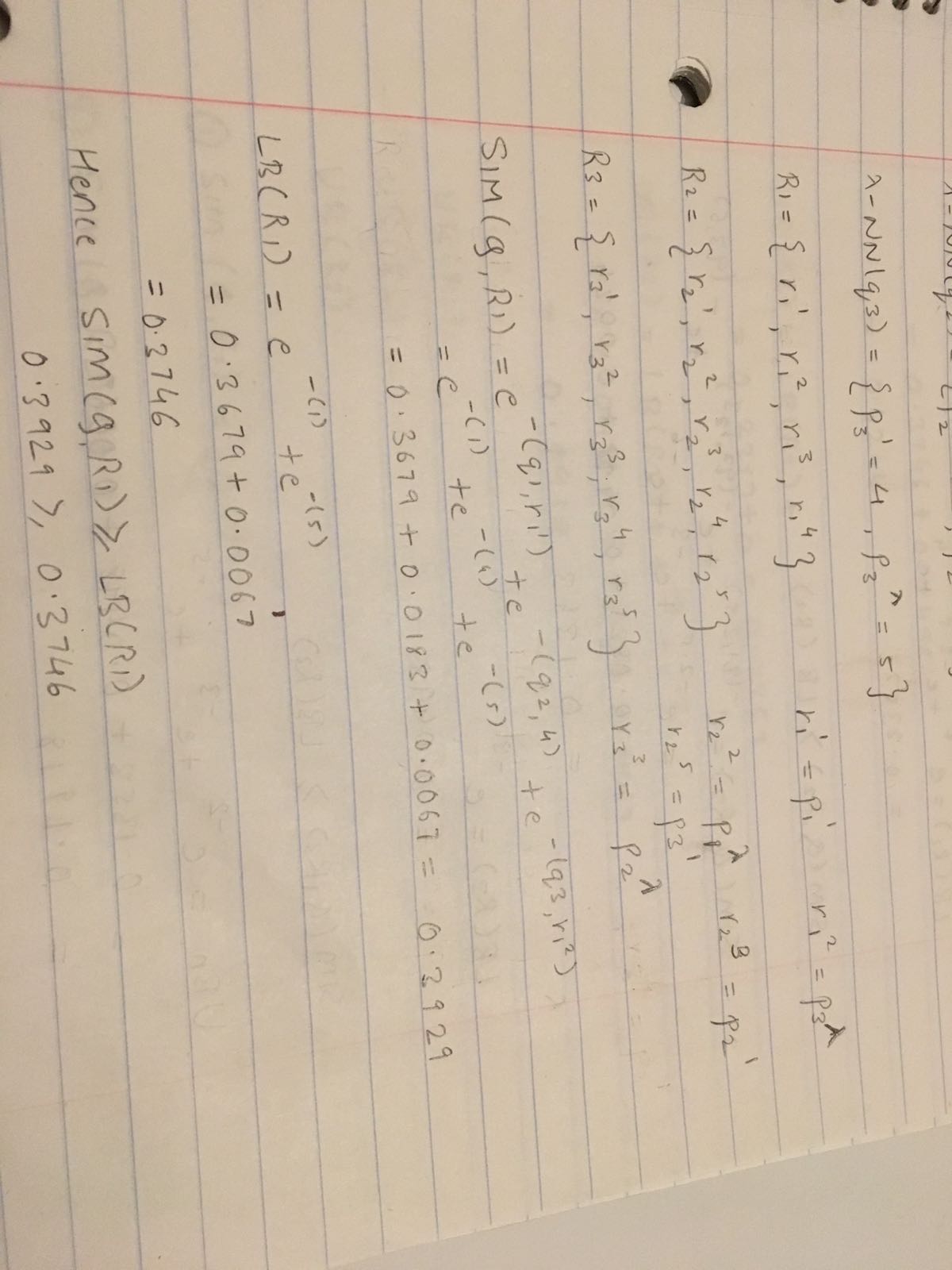 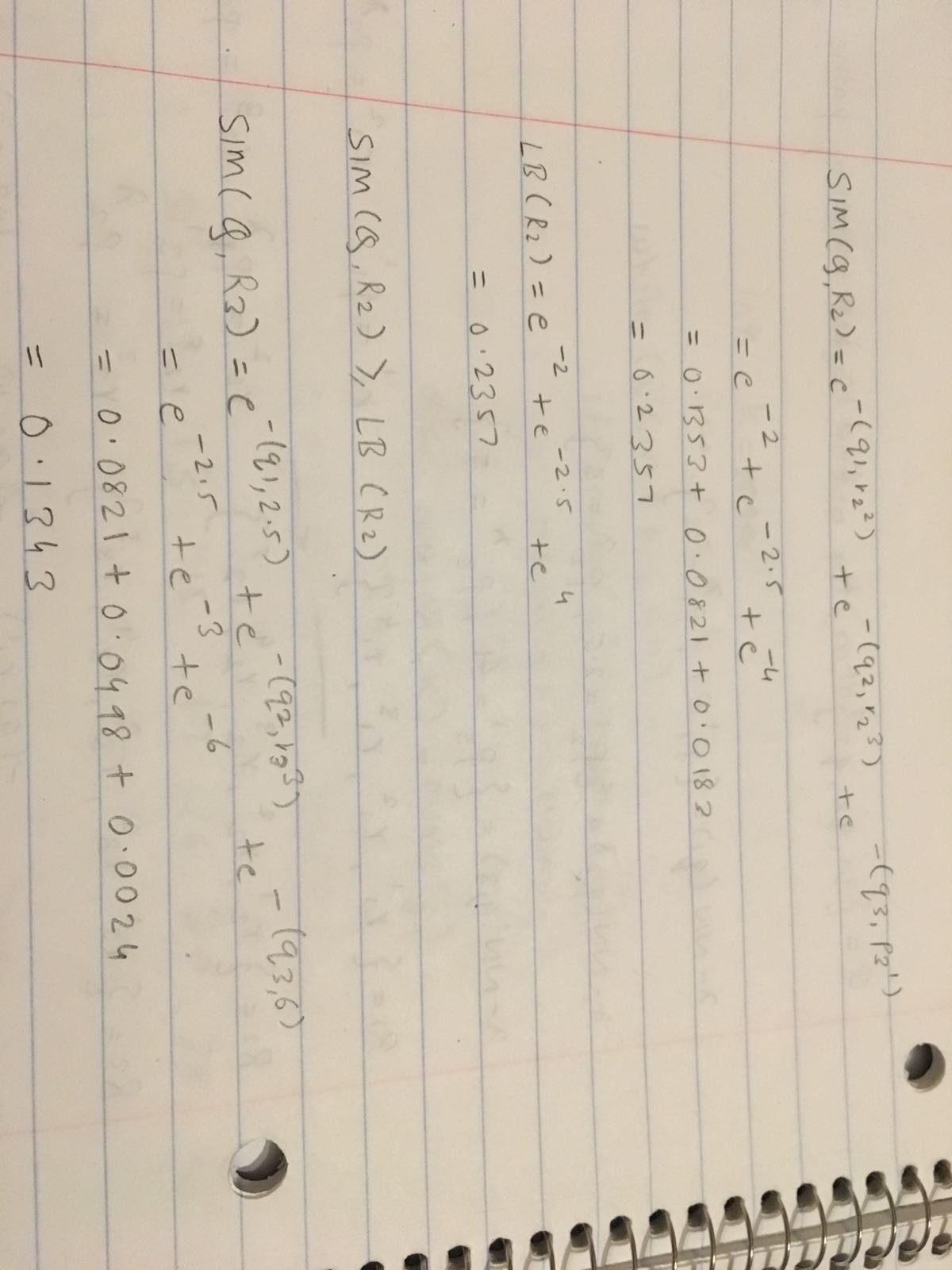 IKNN Example continued…
IKNN Example continued…
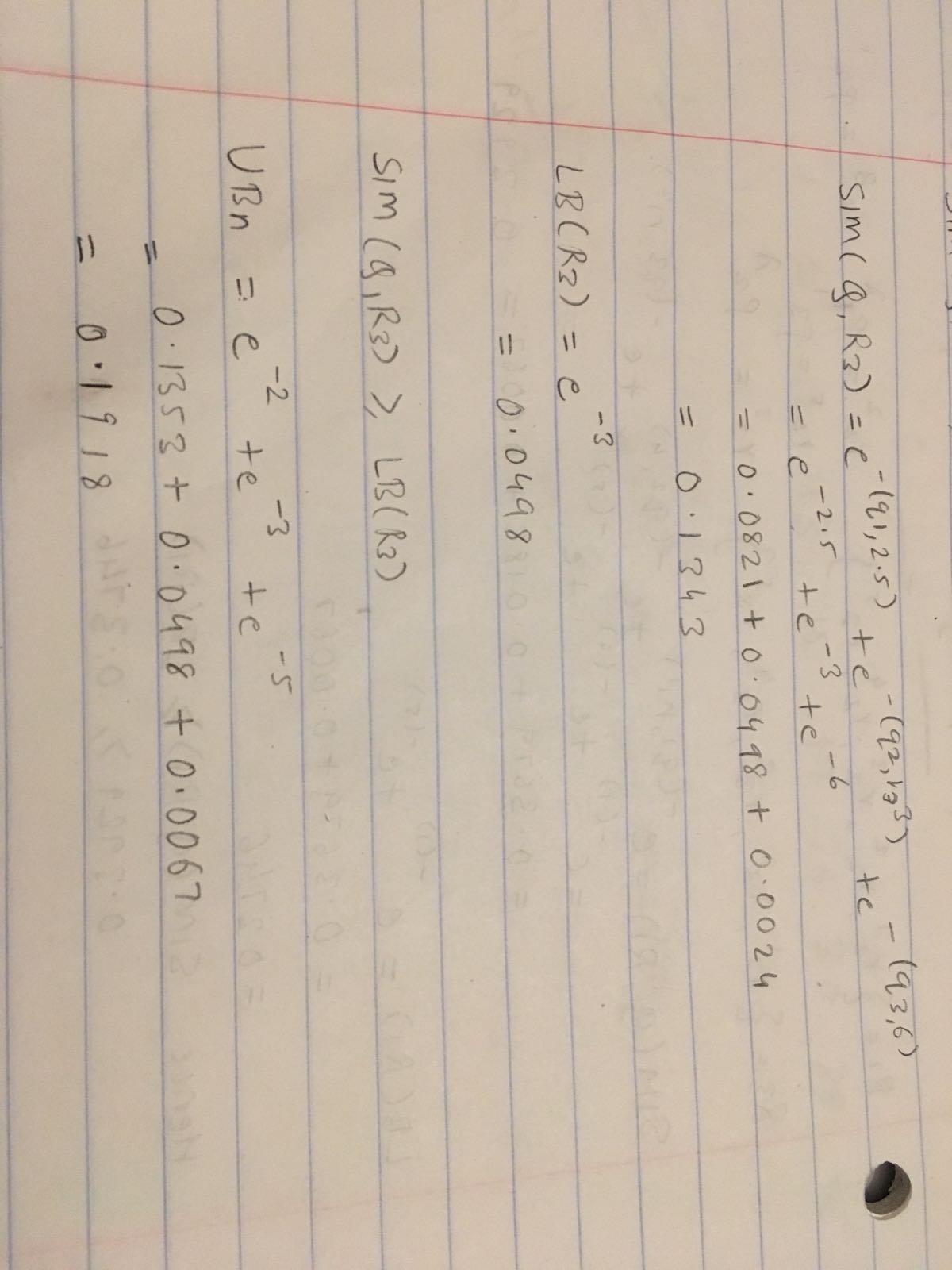 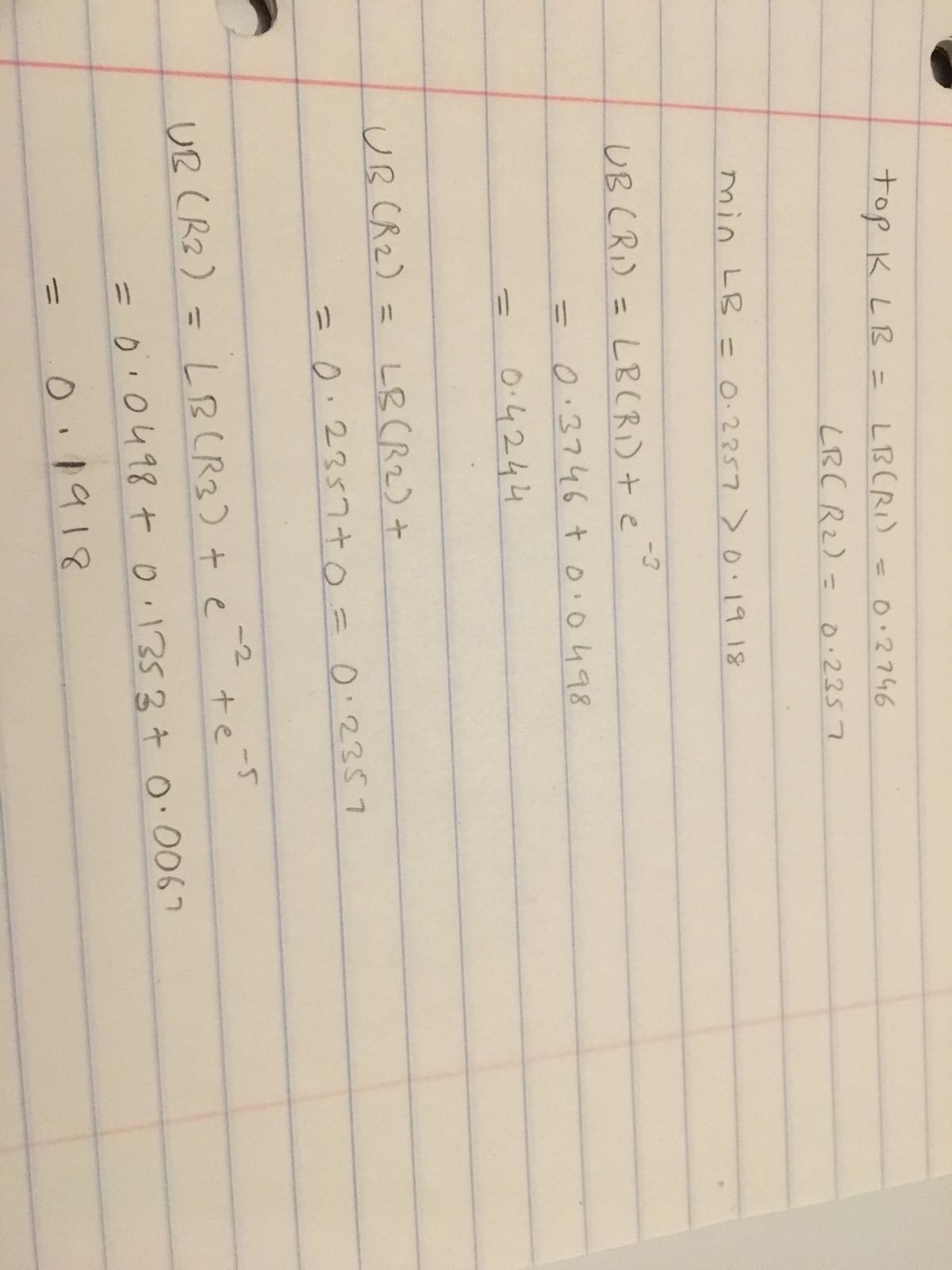 IKNN Example continued…
IKNN Example continued…
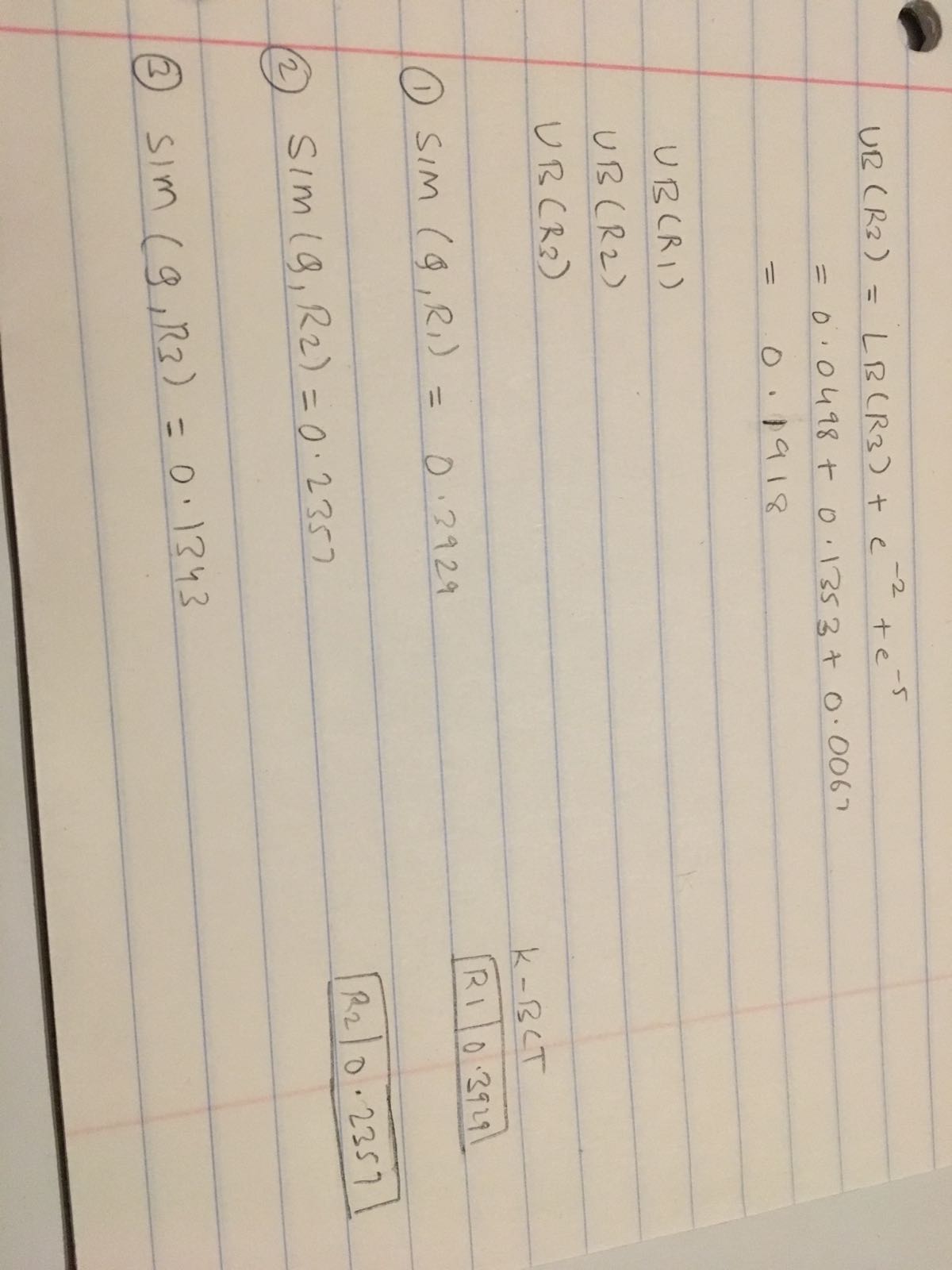 Two options in designing λ-NN function
Best-First Strategy
Depth-First Strategy
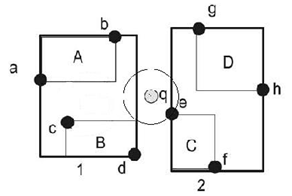 Nearest Neighbour Query 		                  R- TREE
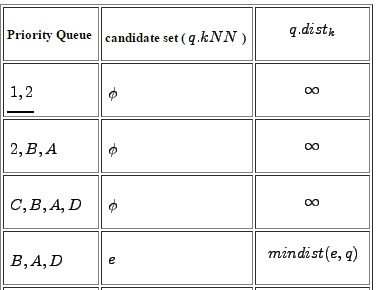 Size of priority queue may become very large which could occupy the whole main memory 
May bring down the system
Nearest Neighbour Query 		                  R- TREE
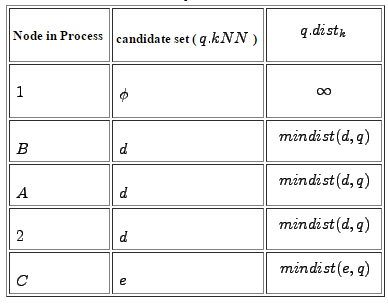 Note: DFS prunes node D because mindist(D,q) > mindist(e,q)
How to improve efficiency?
Pruning by MAXDIST
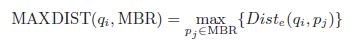 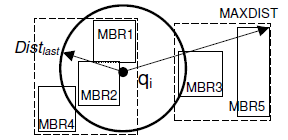 Optimization
Approach:

Varying ∆ value in the (λ + ∆)- KNN algorithm

Different query locations contribute to  different values of LB/UB
For Upper Bound:
 
   .

                                <


Find how fast the contribution to UB decays as λ increases
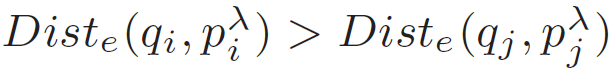 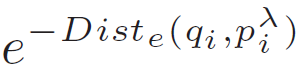 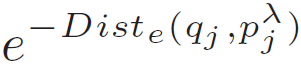 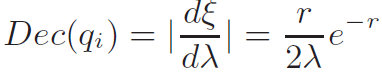 Assign ∆, based on decay rate

λ fixed, radius: 0 to ∞

Decay rate => bell curve, first ↑, then ↓

Inference: ∆ => More for denser trajectories and vice versa

Cut down the UB, reducing Query Time
Experiments
Dataset
Obtained from Beijing
12, 653 GPS trajectories

Computing Power
IKNN algorithm implemented in Java
Intel Core 2 CPU (2.13GHz)
1.0 GB RAM
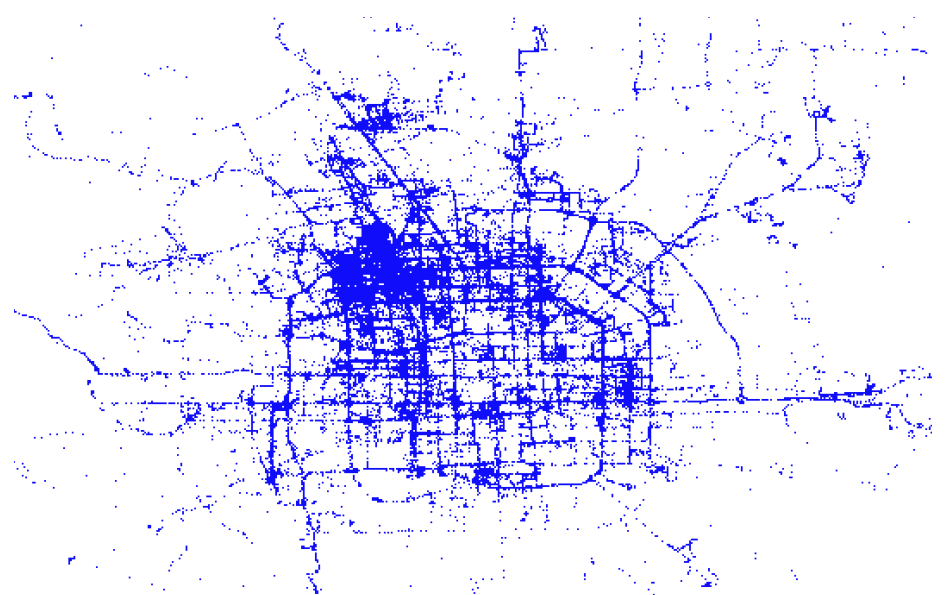 Metrics of Measurement
For Performance:

Query Time
Nodes Access Time

For Memory Usage:

Queue Size
Experiment Settings
Number of k : 1 to 25, default 15

Number of locations : 2 to 10, default 8

Constant ∆ for BF and DF-C : 50
Different Number of Query Locations
BF vs DF
BF is much faster than DF
DF revisits pre-visited λ-NN more times
BF uses 10 times more memory than DF
Thus DF is considered
Effect of Adaption
DF is considered due to memory efficiency
DF with constant ∆ doesn’t scale well
DF with double λ reduces the re-visits
DF with pruning by MAXDIST reduces repetition area, further reduces re-visits

DF-D-M better than BF
Search cost same as BF
Less Queue operations
Less compute for upper/lower bounds
Effect of Optimization
DF-D-M with Optimization
Node access reduced by ¼ ~ ½
Query time reduced by 20%
BF with Optimization
Queue size reduced to 2/3
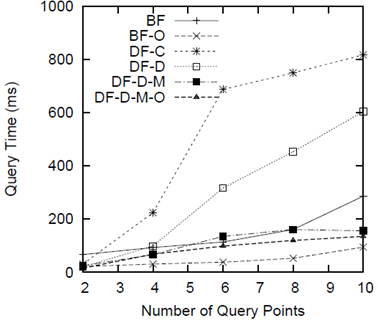 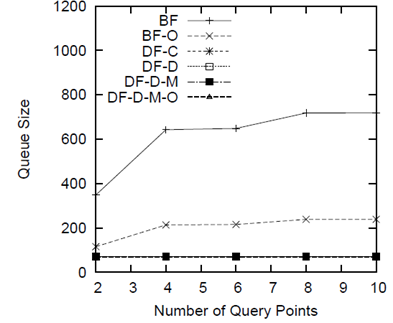 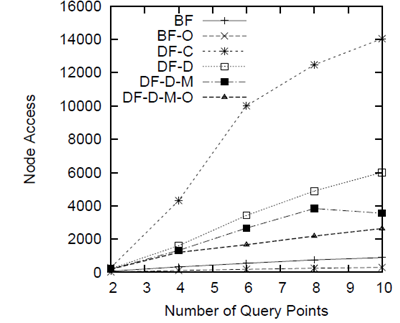 For different ‘K’ value
BF with Optimization
Highly stable with k <= 25
Queue size is also low for k <= 25

DF with pruning MAXDIST Optimized
Highly scalable with ‘k’
Stable increase in Query Time and
   Node Access for ↑ ‘k’
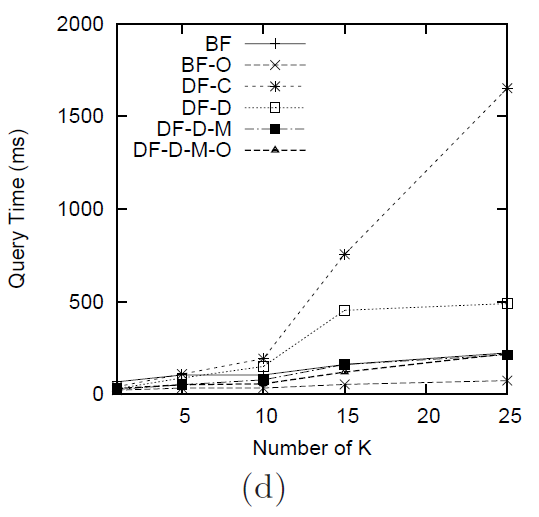 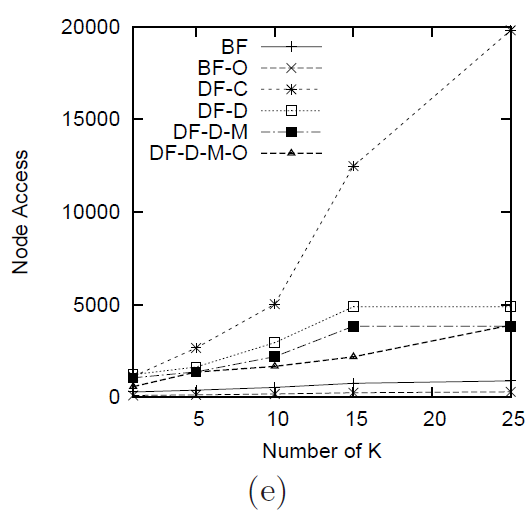 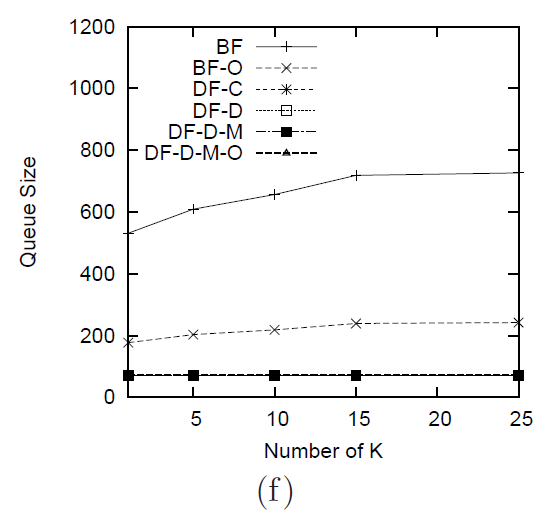 Conclusion
Searches k-Best Connected Trajectories
BF with optimization
Best query performance, high memory usage
DF with constant ∆
Low memory usage, poor efficiency
DF pruning MAXDIST with Optimization
Best query performance, low memory usage